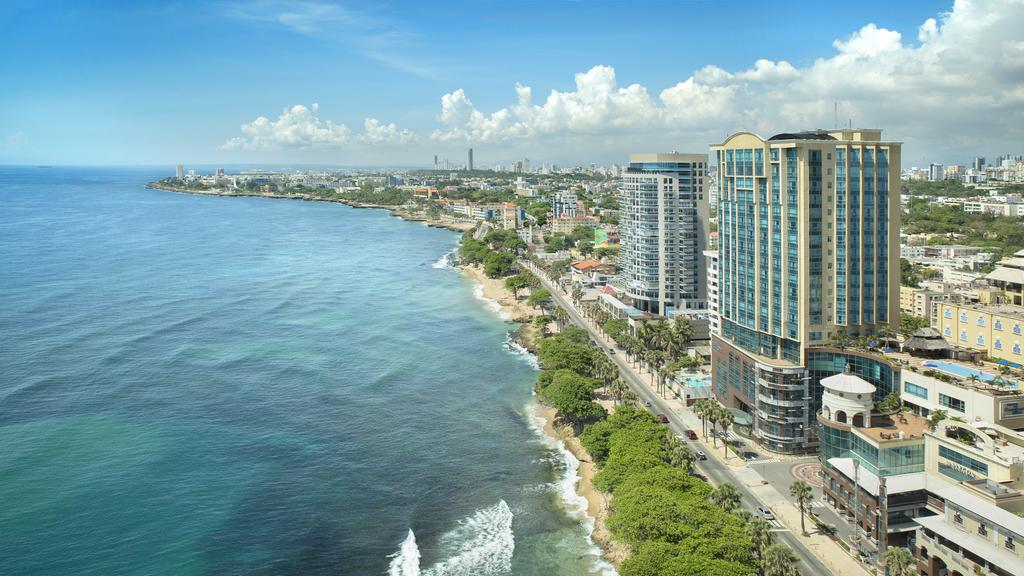 Propuesta para que República Dominicana sea Sede de la MACHC  XX en el 2019
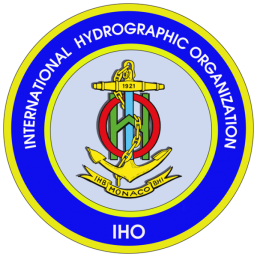 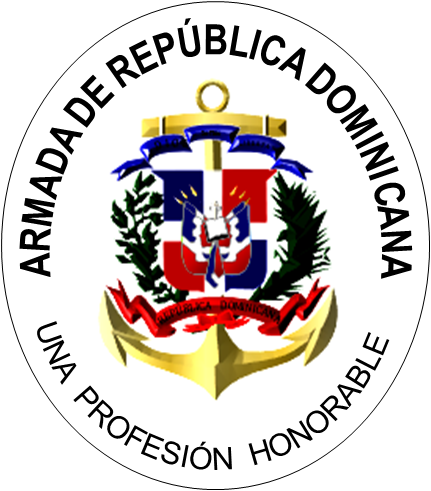 JUAN PABLO SANDOVAL GARCIA
Capitán de Navío, ARD., (DEMN) 
Director del Servicio Hidrográfico  ARD .
dir.hidrografico@academianaval.edu.do
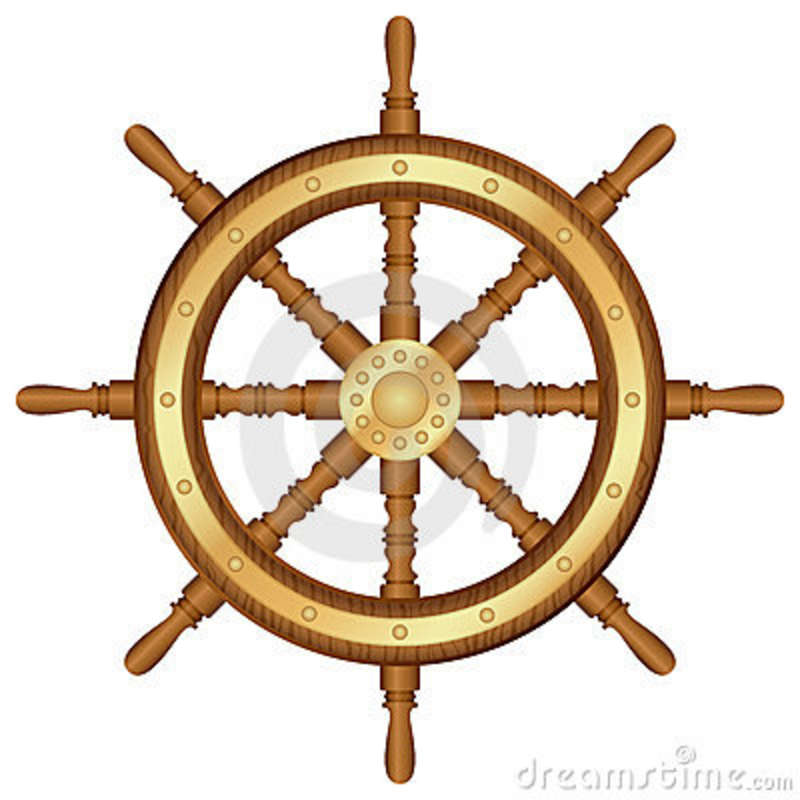 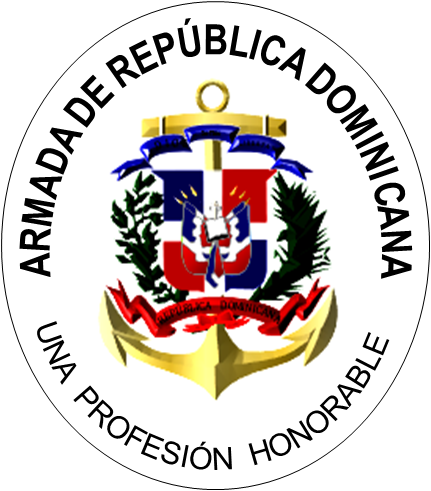 INTRODUCCIÓN
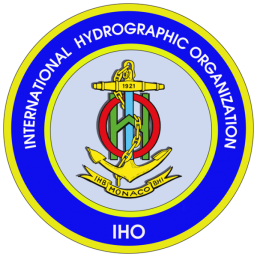 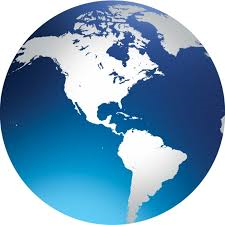 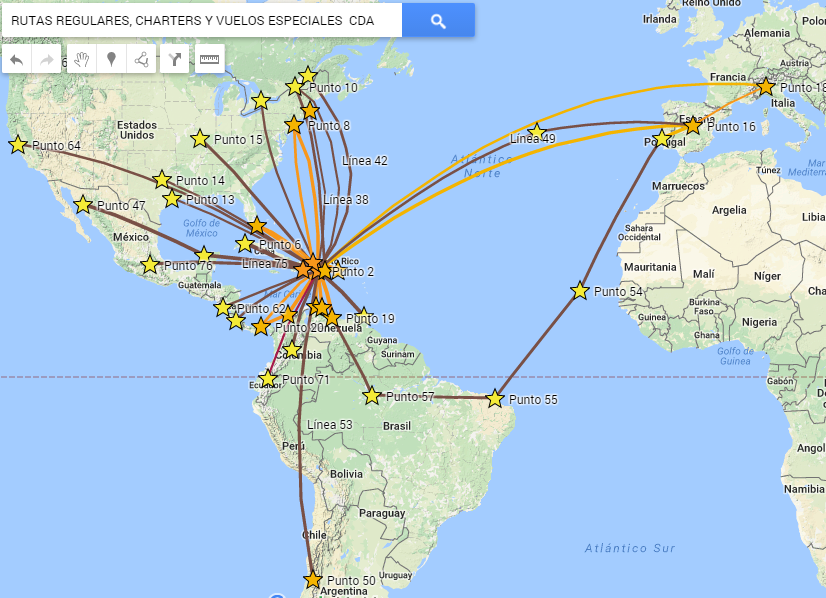 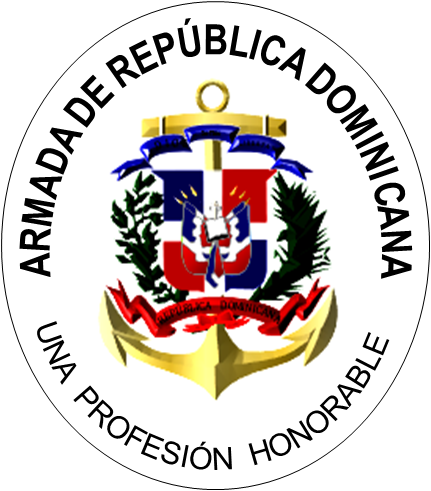 III.- COORDINACIÓN  CON EL HOTEL
Precio de las habitaciones. (todo incluido).
 Traducción Simultánea.
 Salones para el Seminario y la plenaria debidamente organizados para cada ocasión  y un espacio para el manejo logístico.
Sistema de Sonido, fuentes eléctricas, micrófonos, data show y pantalla.
Aspectos logísticos (agua, café, refrigerios).
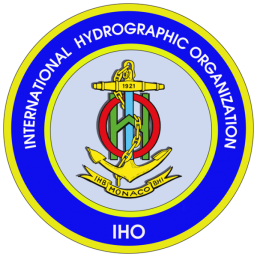 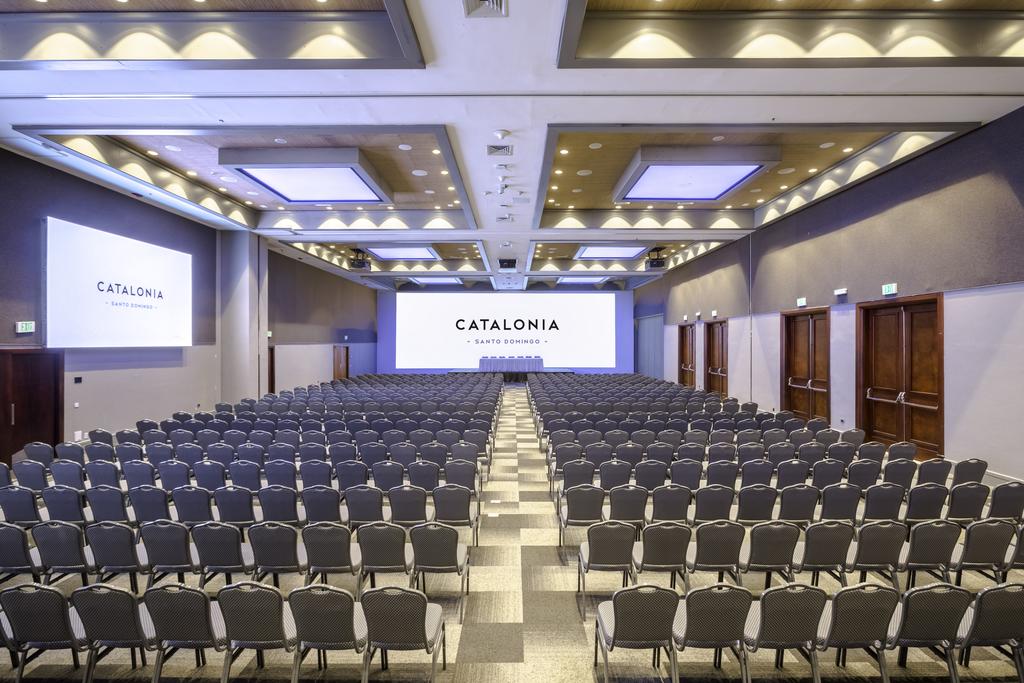 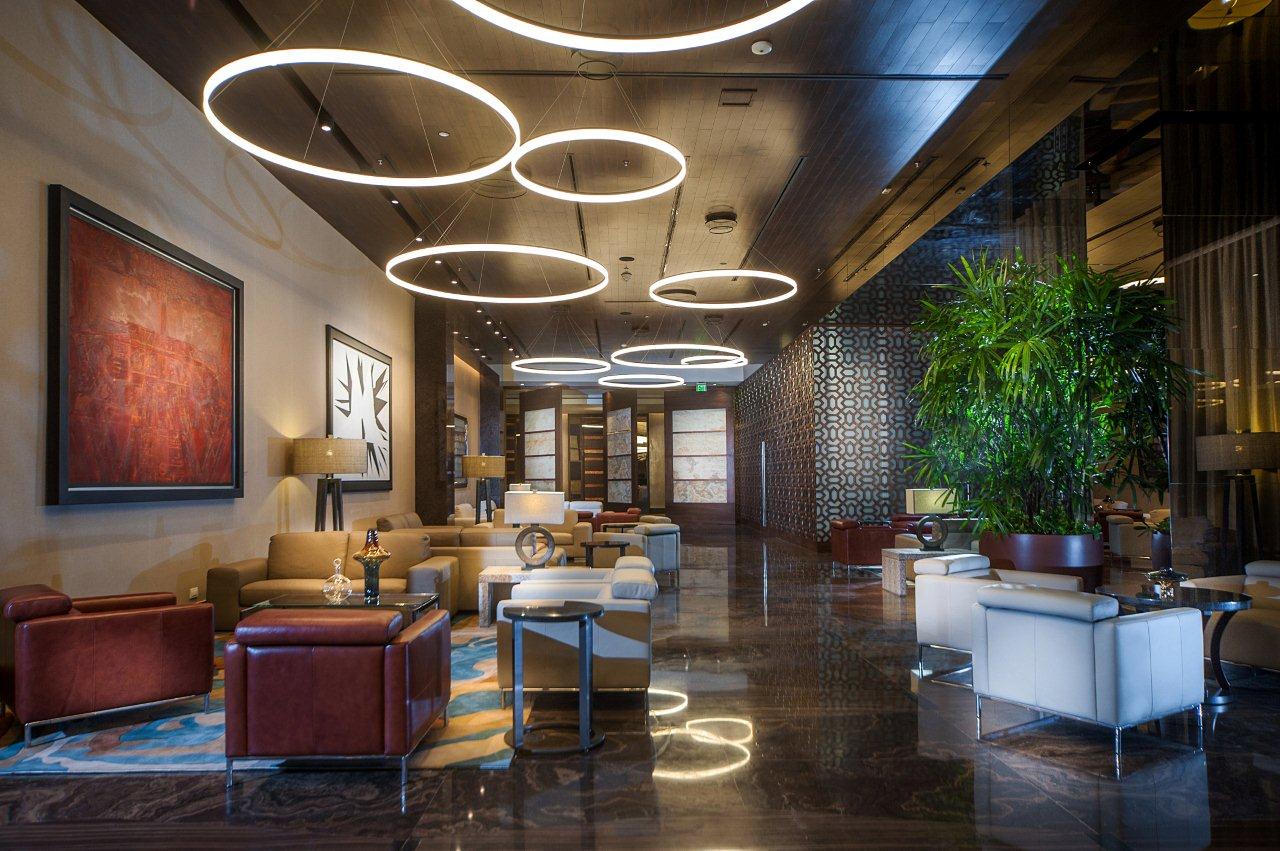 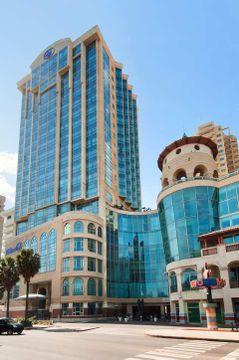 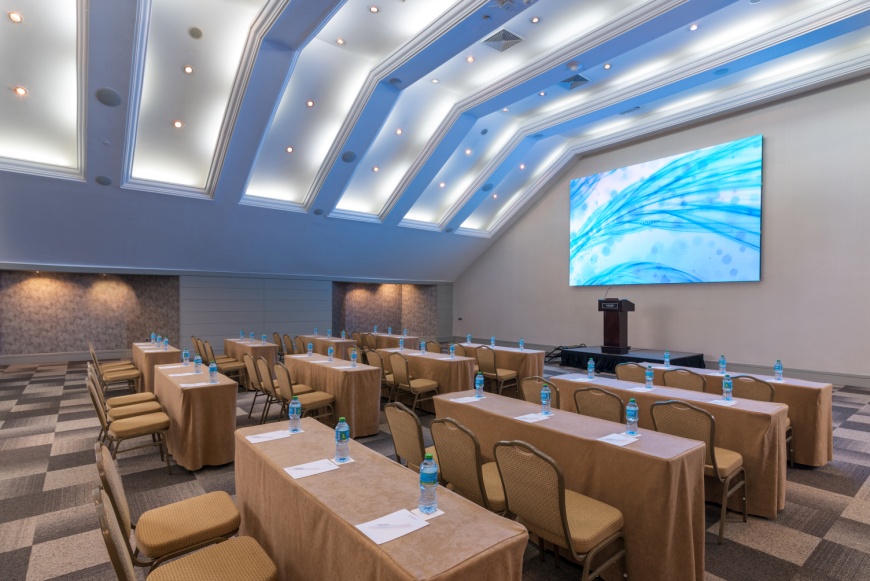 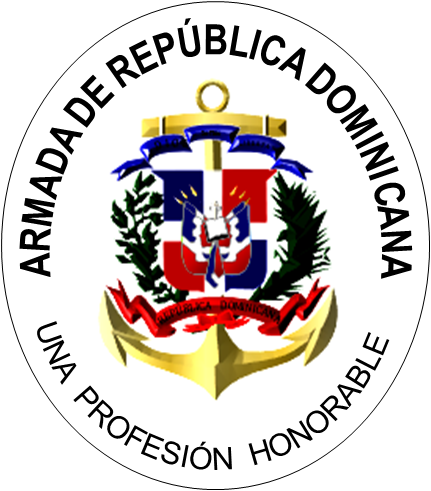 IV.- OFRECIMIENTO DEL PAÍS PARA LA MACHC 20

   Transporte desde el Aeropuerto hasta el 
    hotel y viceversa.           
    Coctel de Bienvenida.
    Cena de cierre del evento
    Souvenirs de Bienvenida.
    Carpetas impresas con logos de la OHI
     y la Armada, libretas, lápices, etc.                       
    Gafete de control.
     Rótulos
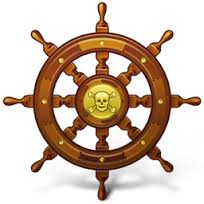 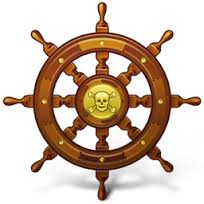 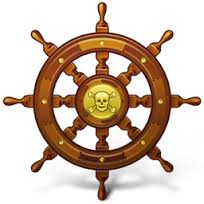 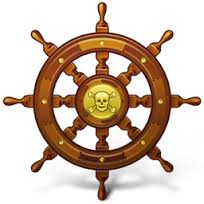 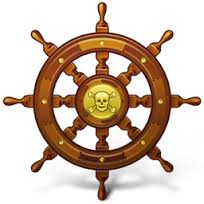 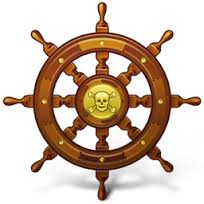 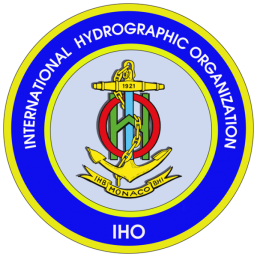 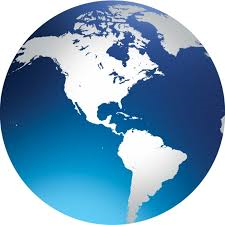 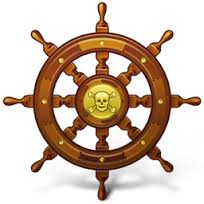 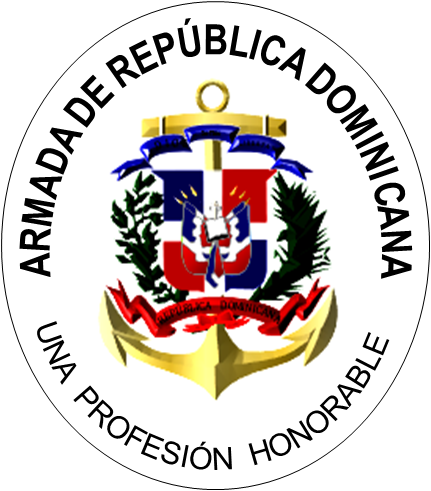 V.- INVOLUCRAR OTRAS ENTIDADES AL SEMINARIO

 Ministerio de Medio Ambiente.
 Ministerio de Turismo.
 Ministerio de Obras Públicas.
 Ministerio de Energía y Minas.
 ICM.
 Comisión Nacional de Energía.
 Autoridad Portuaria.
 ANAMAR.
 Universidades.
 Empresas del Sector Hidrográfico.
 Entre otras entidades.
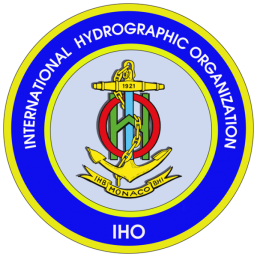 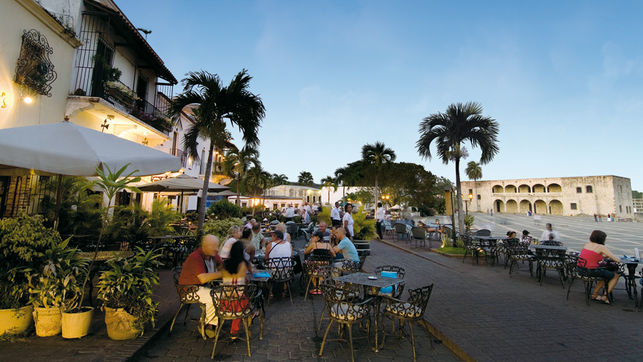 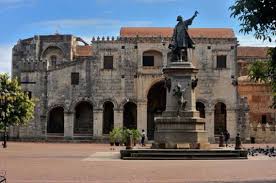 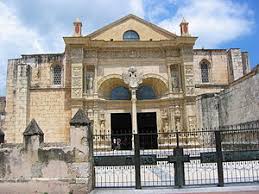 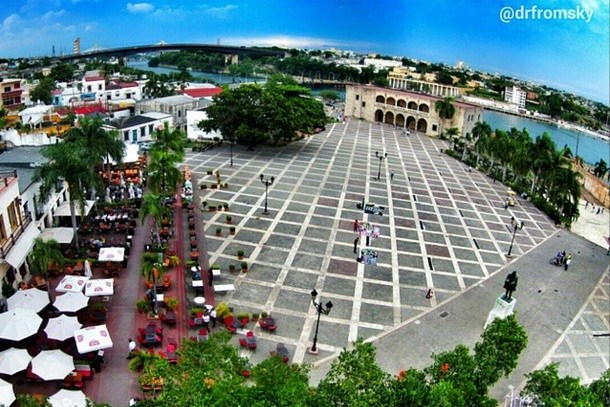 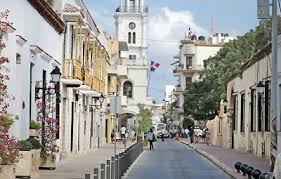 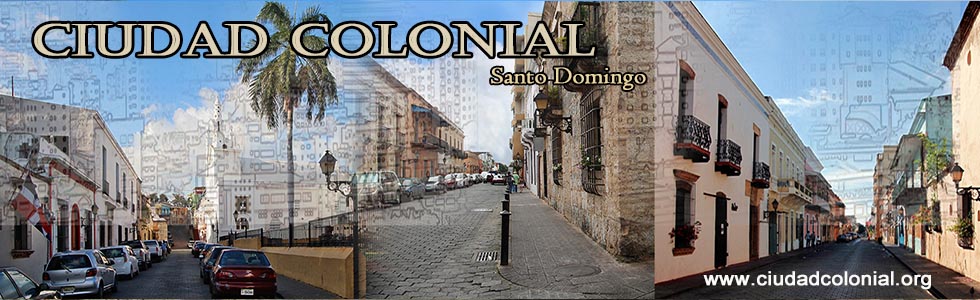 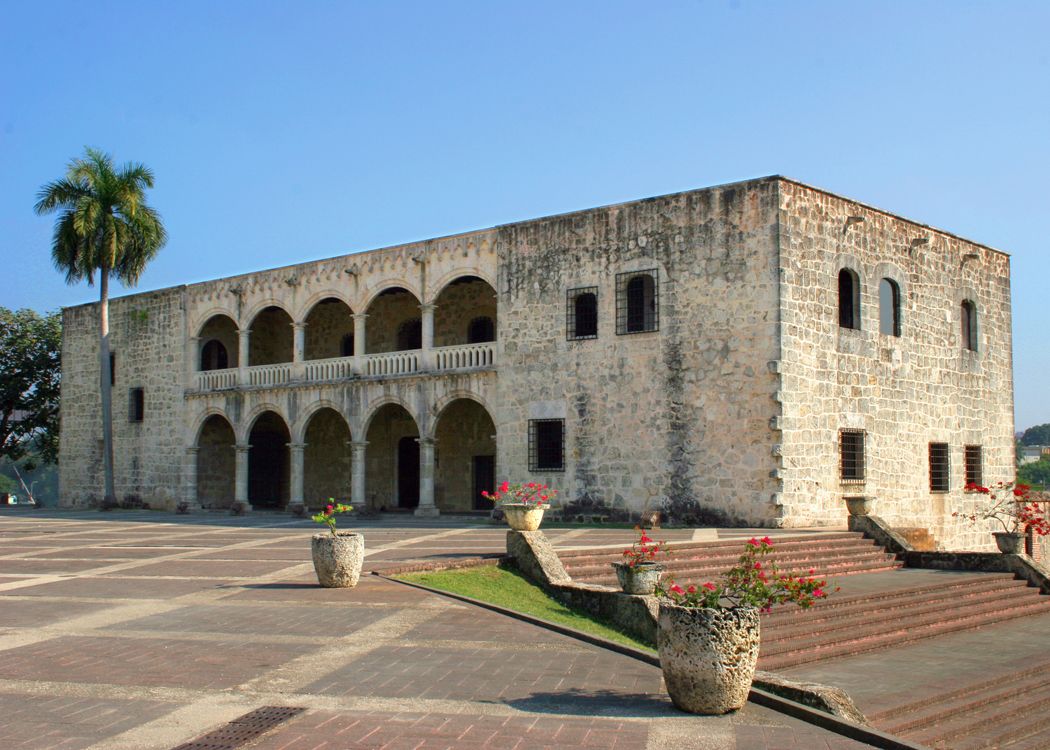 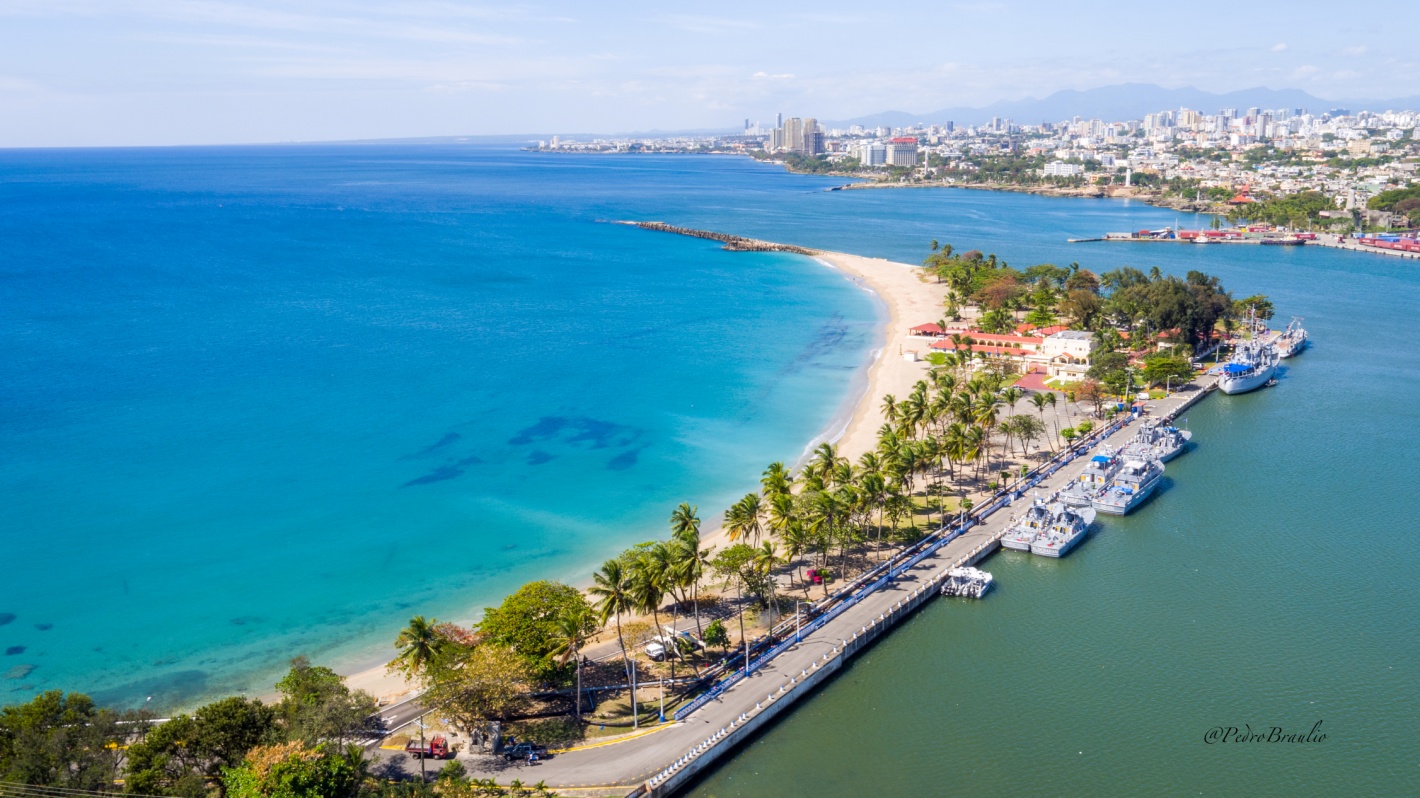 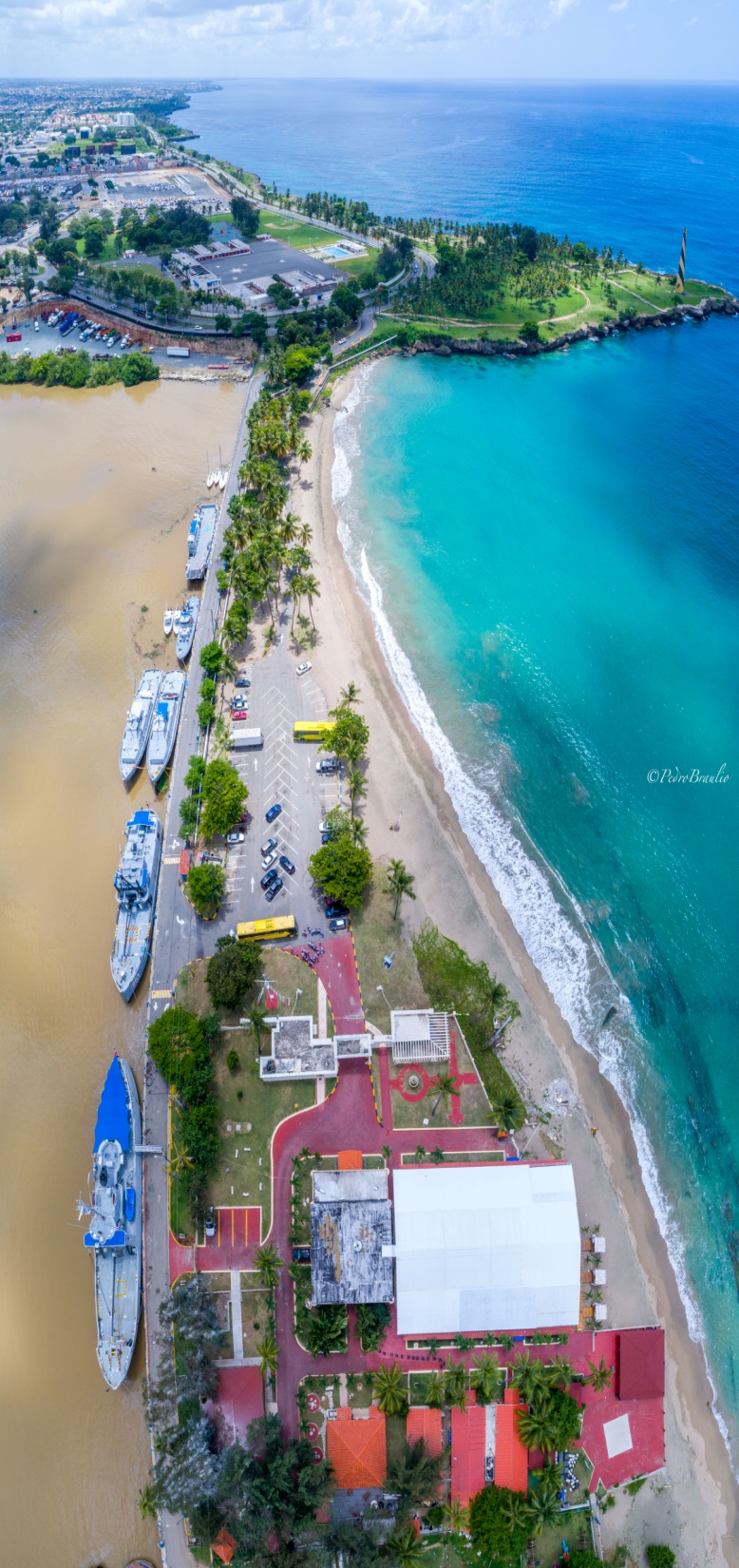 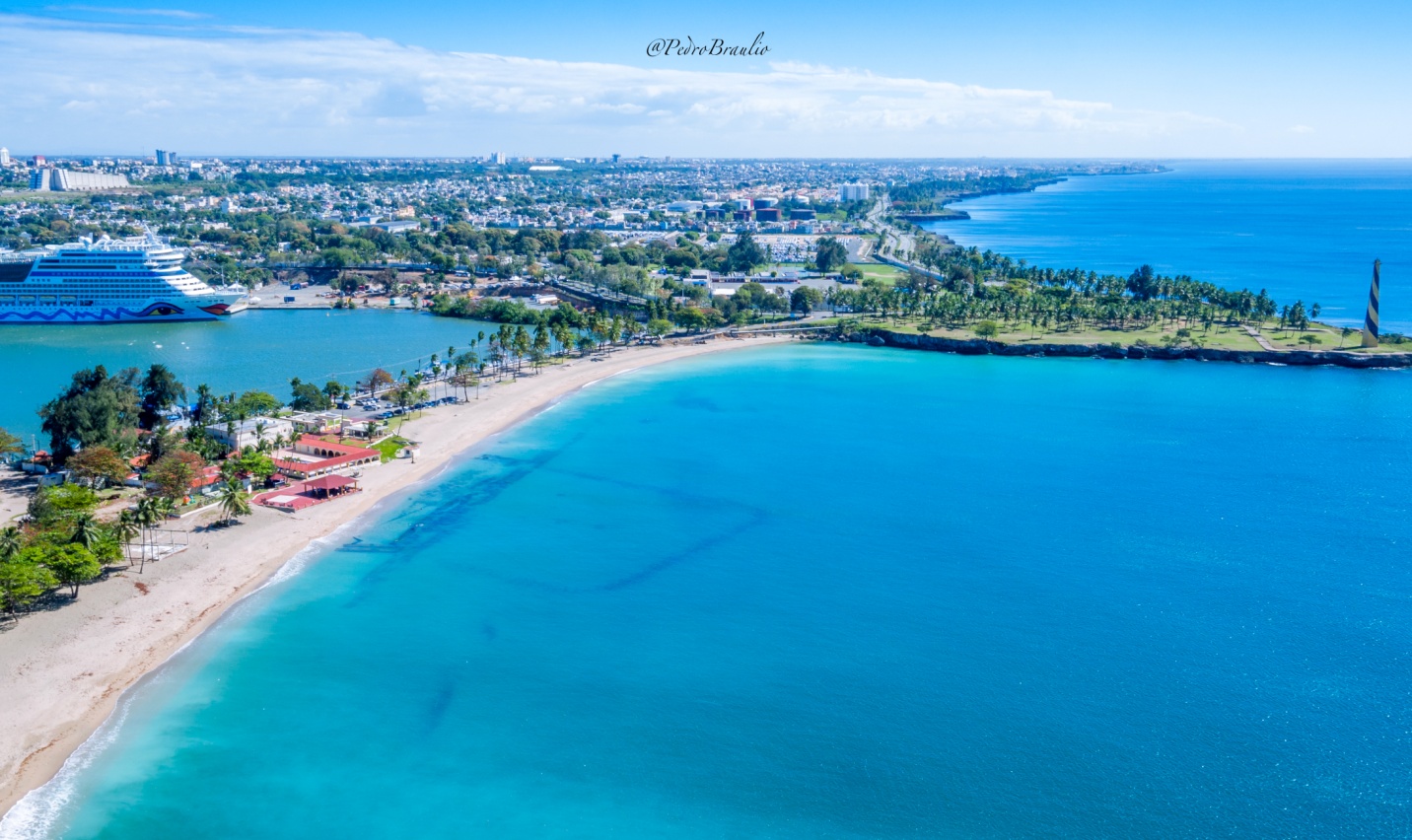 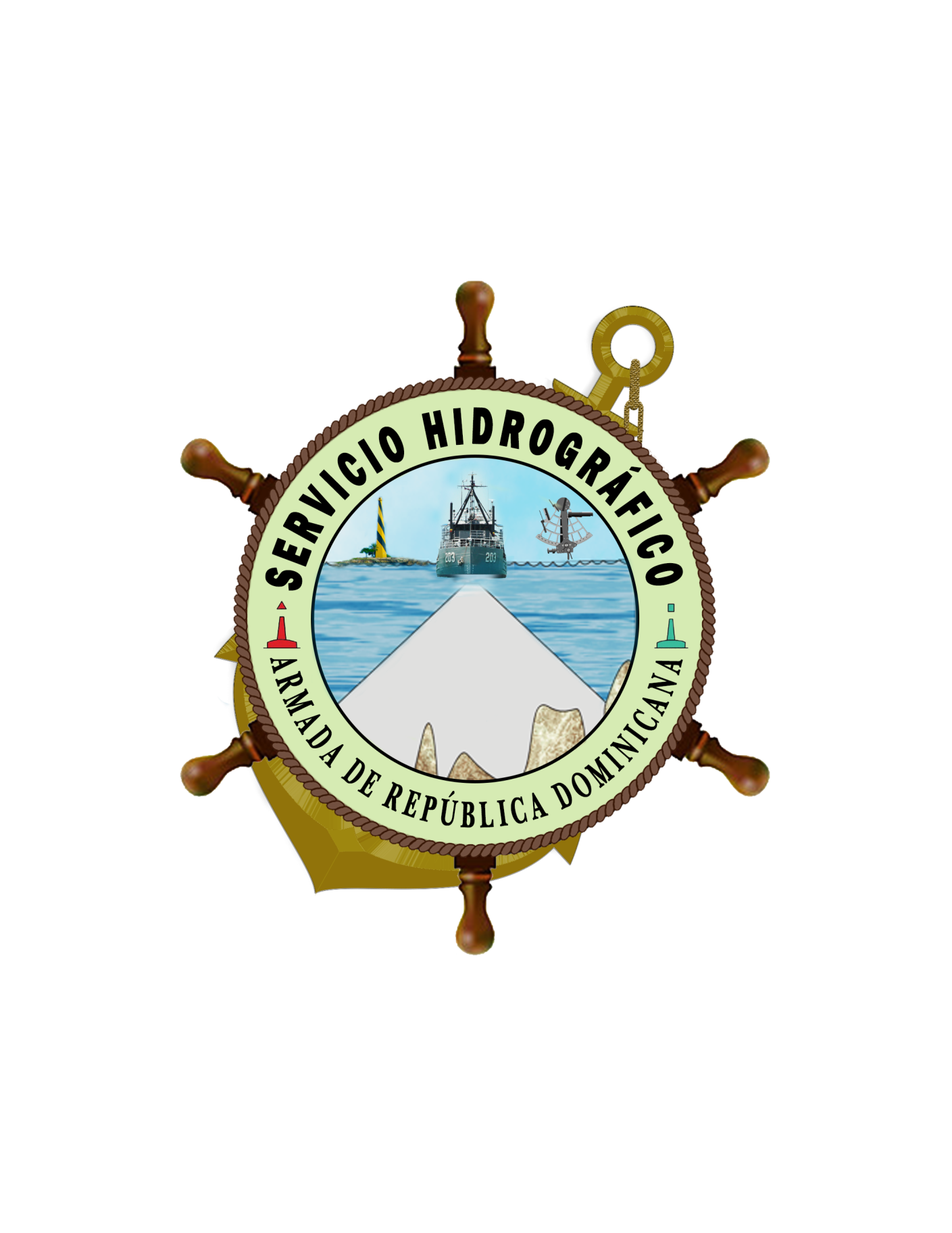 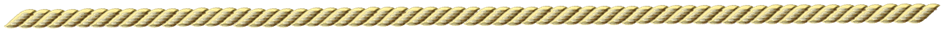 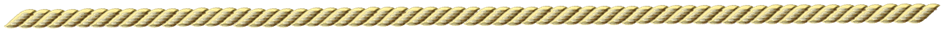 MUCHAS  GRACIAS